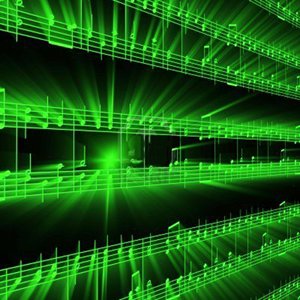 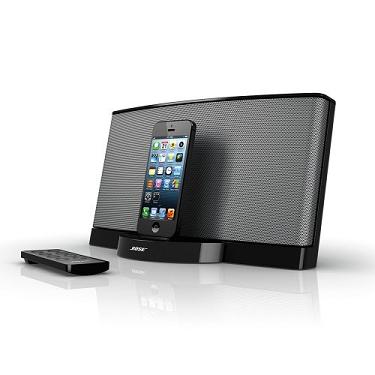 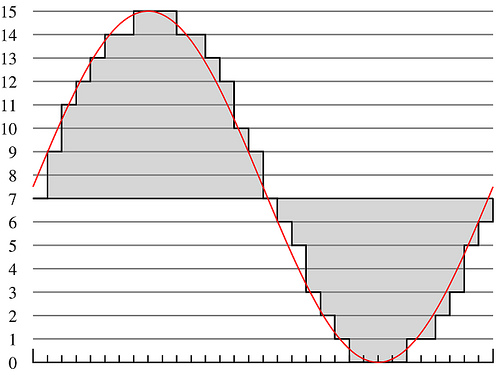 Lecture #5 – Psychoacoustics
ESE 150 – Digital Audio Basics
Based on slides © 2009—2019 DeHon, Koditschek
Additional Material © 2014 Farmer
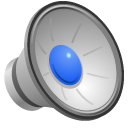 1
Teaser
Dog Whistle
Silent to us
Dogs can hear
Familiar item provides evidence of limits of human hearing
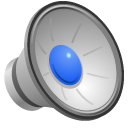 2
Observe
There are sounds we cannot hear
Depends on frequency
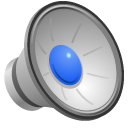 3
Psychoacoustics
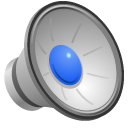 4
What is Psychoacoustics?
Scientific study of sound perception
Branch of science studying the psychological and physiological responses associated with sound
Also, considered a branch of: psychophysics
Human physical (and neurological) mechanism for sound perception
Why study sound & human’s perception?
Example: FREQUENCY vs. PITCH
Frequency of sound: “how often” air particles vibrate (Hz)
Pitch of sound: the sensation of frequency
How our brains “interpret” the frequency of a sound
Things may “sound” one way…
…but be interpreted by our brains very differently!
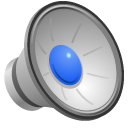 5
Psychoacoustics & Digital Music
How does psychoacoustics relate to MP3?
The “consumer” of an MP3 is the human ear…
Knowing more about brain’s interpretation of sound…
…helps us remove things human’s can’t hear anyway
We’ve used some of this in our system already:
Limit of human perception of sound: 20 Hz to 20,000 Hz
We put an anti-aliasing filter limiting incoming audio
Fixes our sampling rate, less data to store as a result!
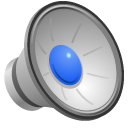 6
Our study of Psychoacoustics
Structure of Human Ear / encoding signals to brain
Human Hearing Limits
Critical Bands
Frequency Bins
Masking (Spatial vs. Temporal)
Applied Psychoacoustics (mostly next lecture)
Using all of the above to build...the “Psychoacoustical Model”
Perceptual Coding in MP3 (using the model to compress MP3s)
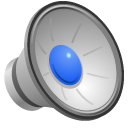 7
The Physical Ear
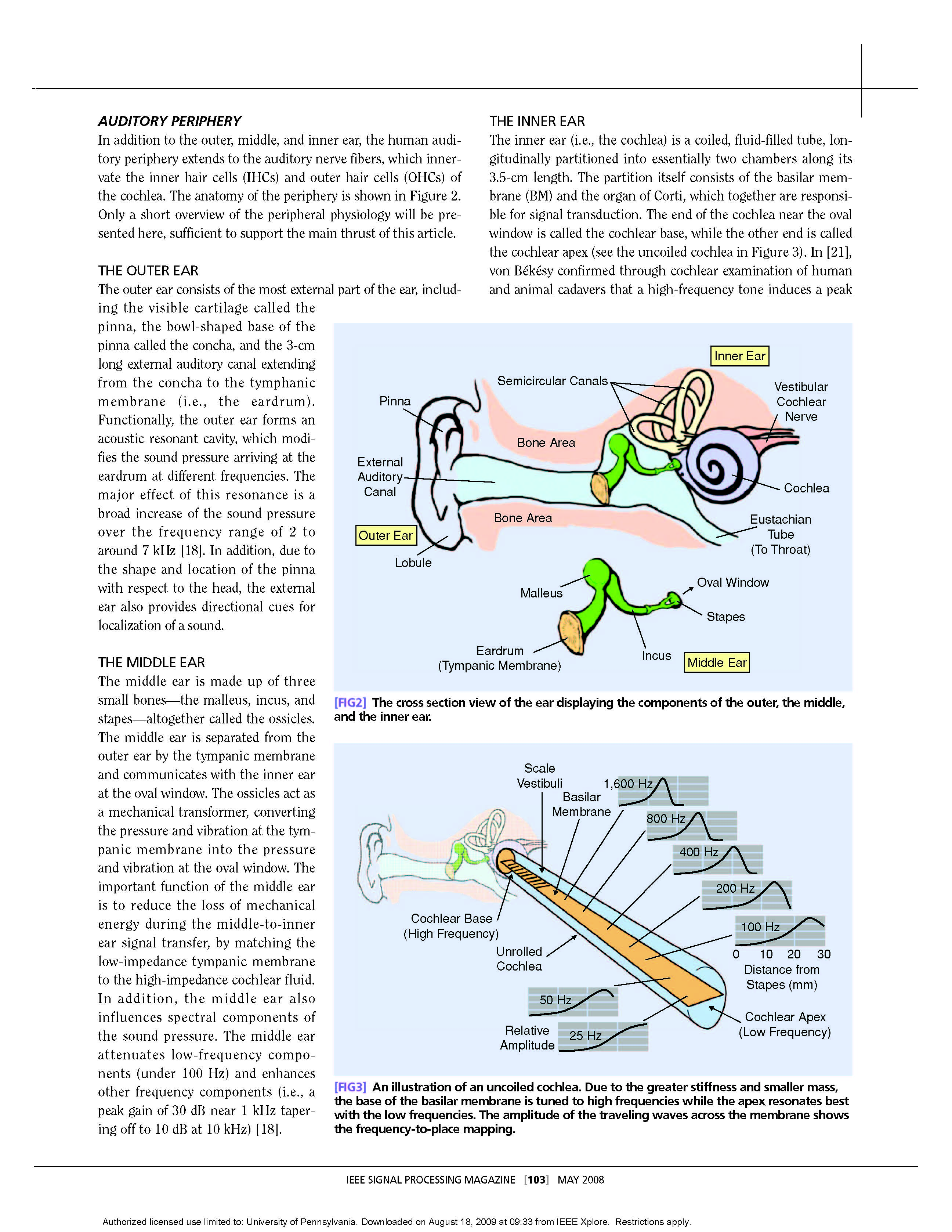 Outer Ear
Guides sound waves into ‘auditory canal’
Middle Ear
Ear Drum – transmits sound from air to 3 bones in inner ear: ossicles (hammer, anvil, stirrup)
Inner Ear
Ossicles – transmit sound from air to fluid-filled “chochlea”
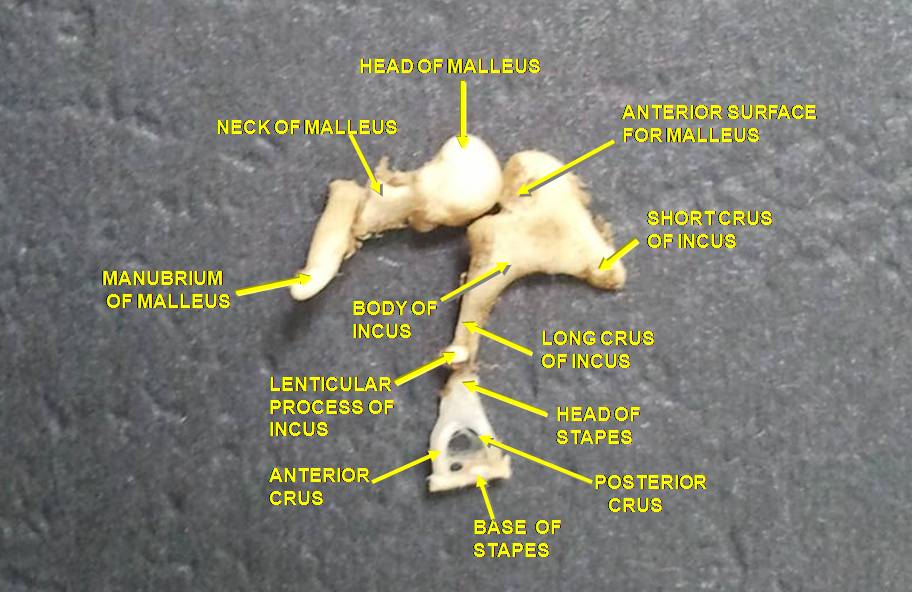 Converts vibrations in air (sound) into 
mechanical motion in the middle-ear!
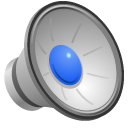 8
[Speaker Notes: Ossicles – group of 3 bones: malleus (hammer) the incus (anvil), and the stapes (stirrup) of the middle ear.  Smallest bones in body]
The Physical Ear – “Cochlea”
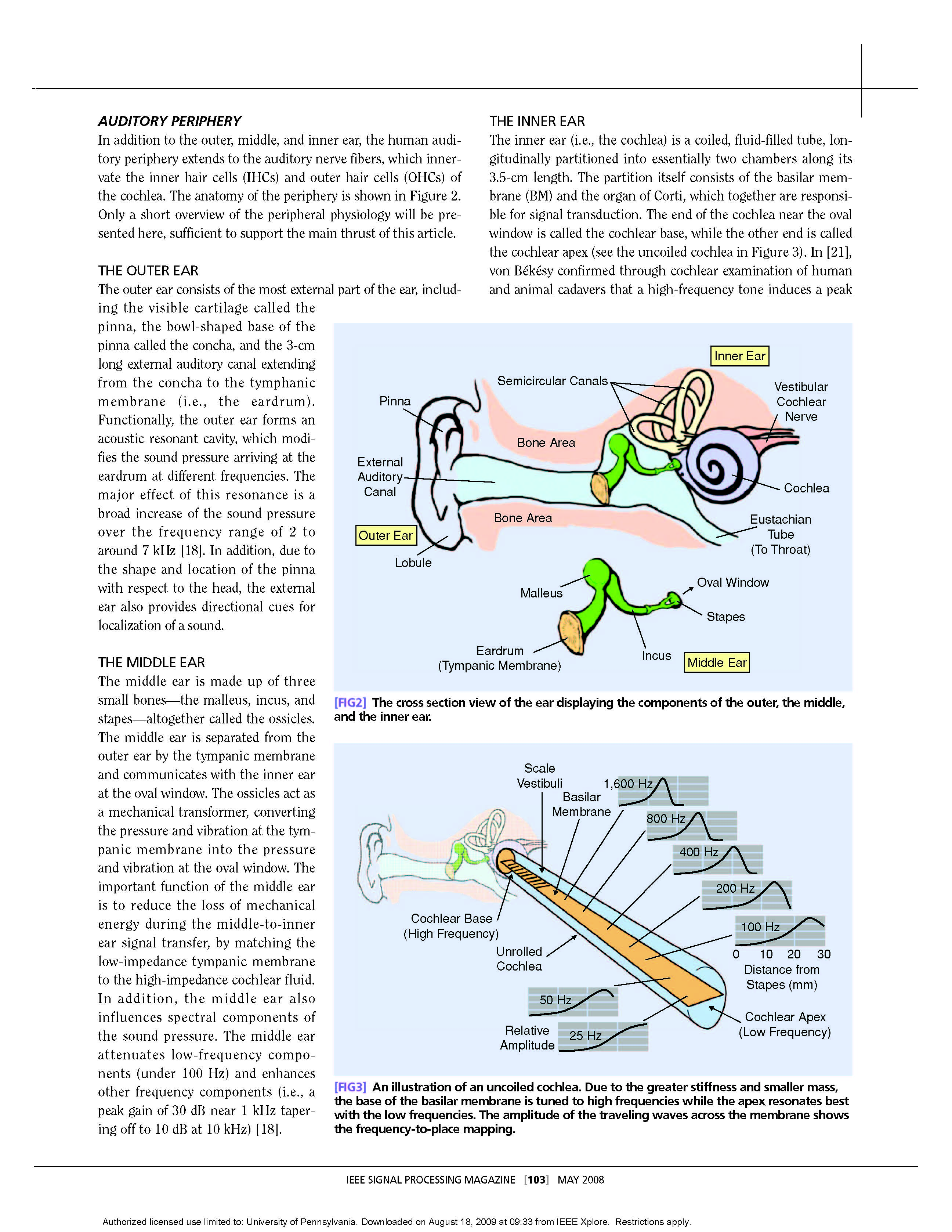 Cochlea – “snail shell”
Fluid-filled “labyrinth”
Located in: “inner-ear”
Spiral Shaped (snail shell)
Hair inside cochlea ‘resonates’ according to incoming vibrations in the liquid
Stereovilli (name of hair)
Hairs convert vibration into nerve impulses
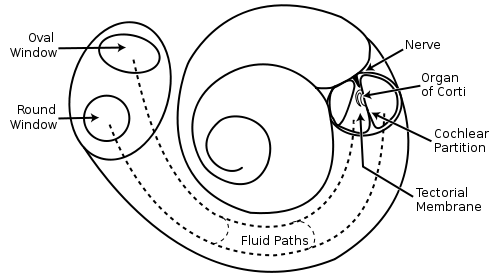 Picture above – uncoiled cochlea…
  -- different stereovilli (Hairs) resonate at different frequencies
  -- our ear performs Fourier Transform!
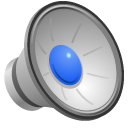 http://www.youtube.com/watch?v=zeg4qTnYOpw
9
[Speaker Notes: Snail shell is latin translation]
Cochlea Animation
https://www.youtube.com/watch?v=dyenMluFaUw
10